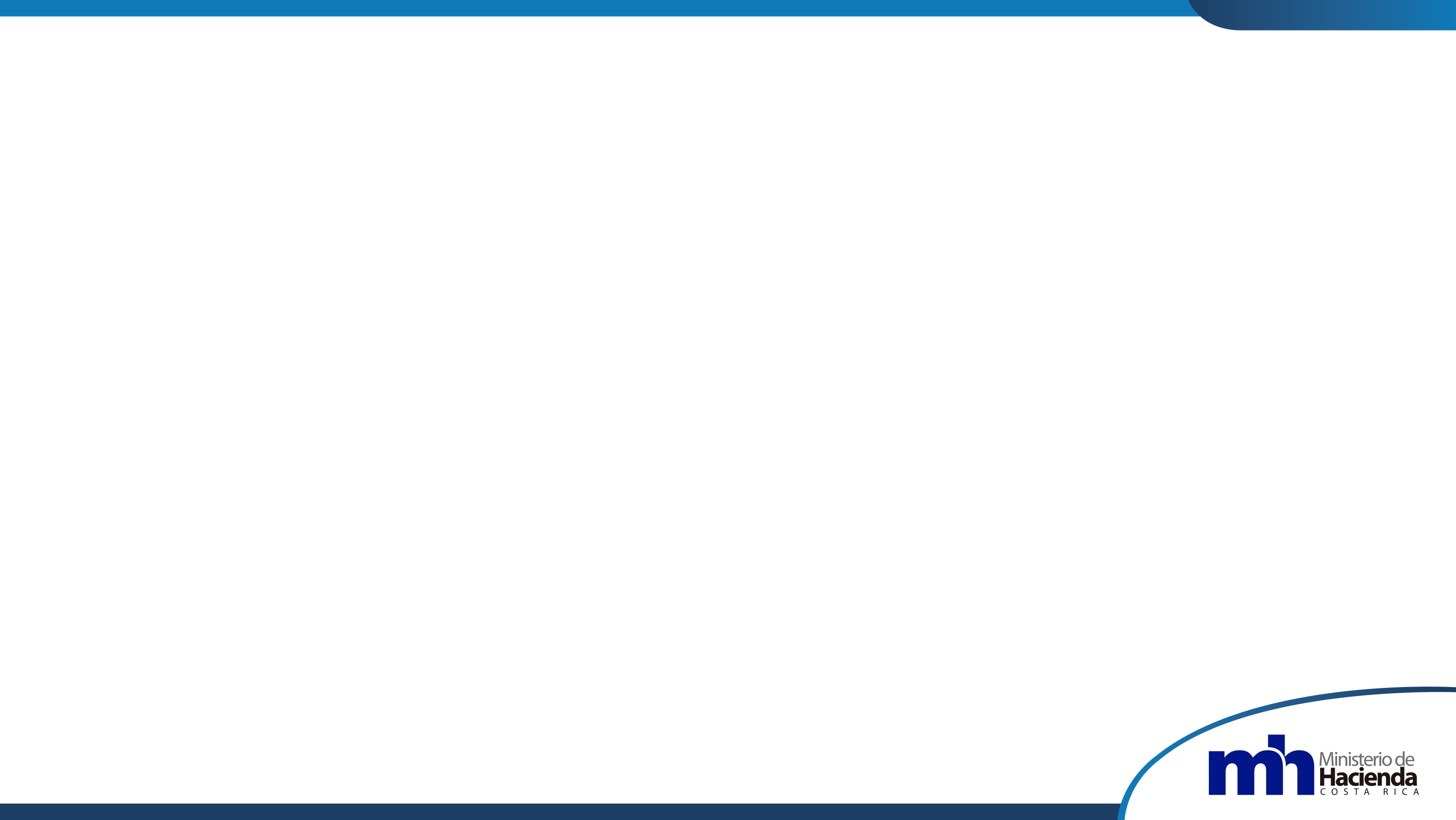 Valor por dinero en compras públicas
Experiencia de Costa Rica
Dirección General de Administración de Bienes y Contratación Administrativa

28 de julio, 2022
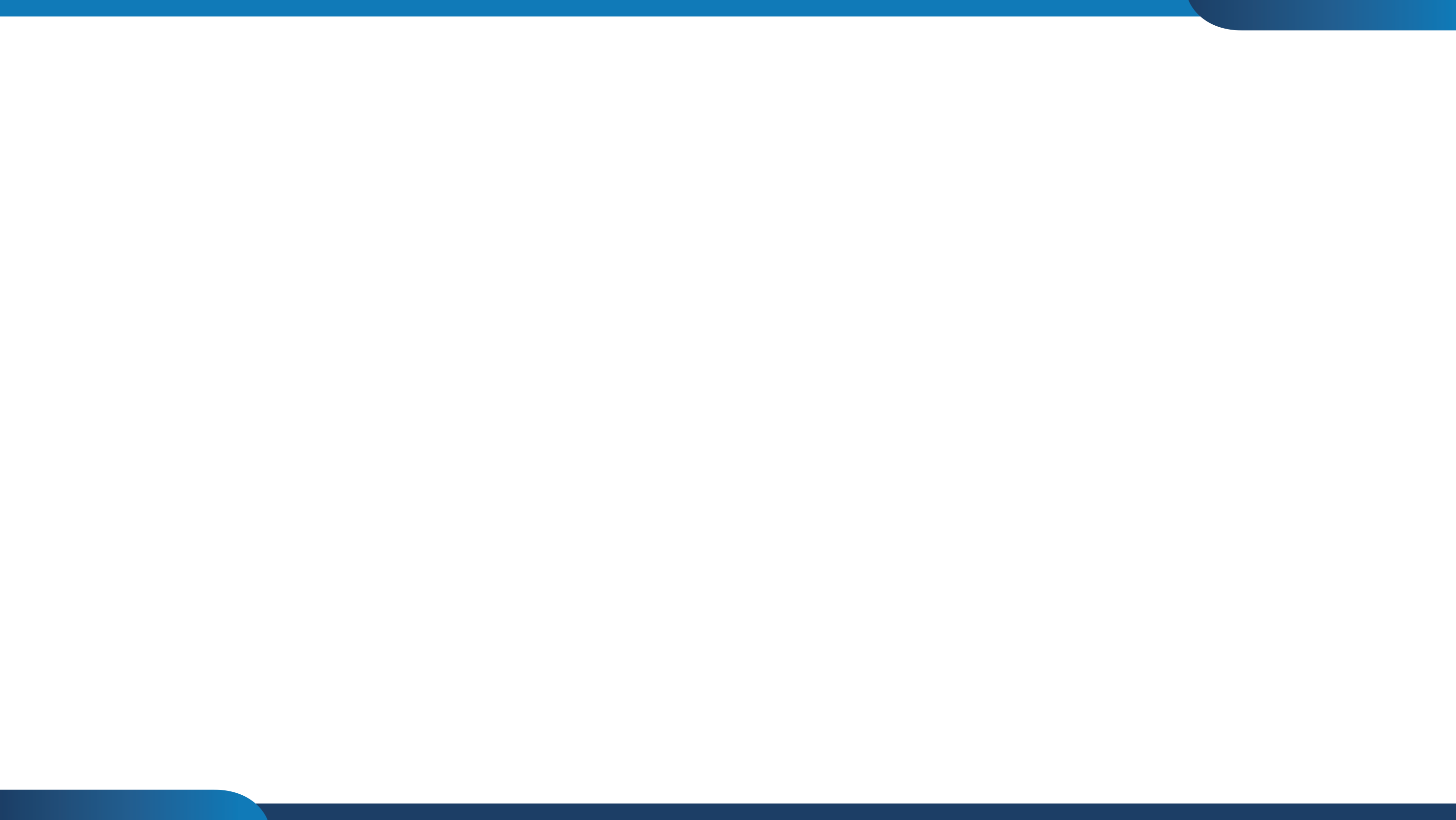 Evolución de las compras públicas
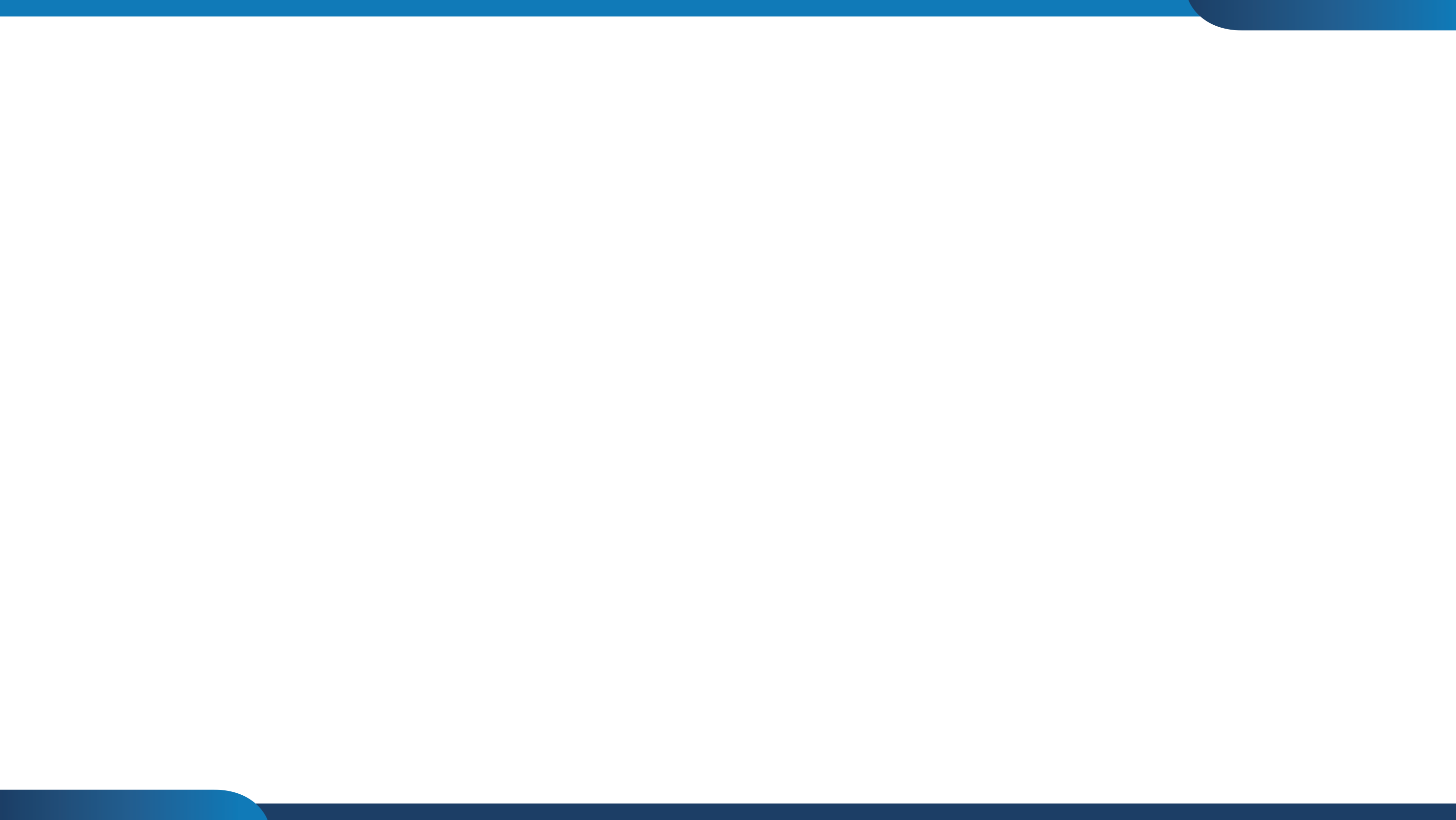 ¿ Qué acciones se han realizado para llegar hasta este momento?
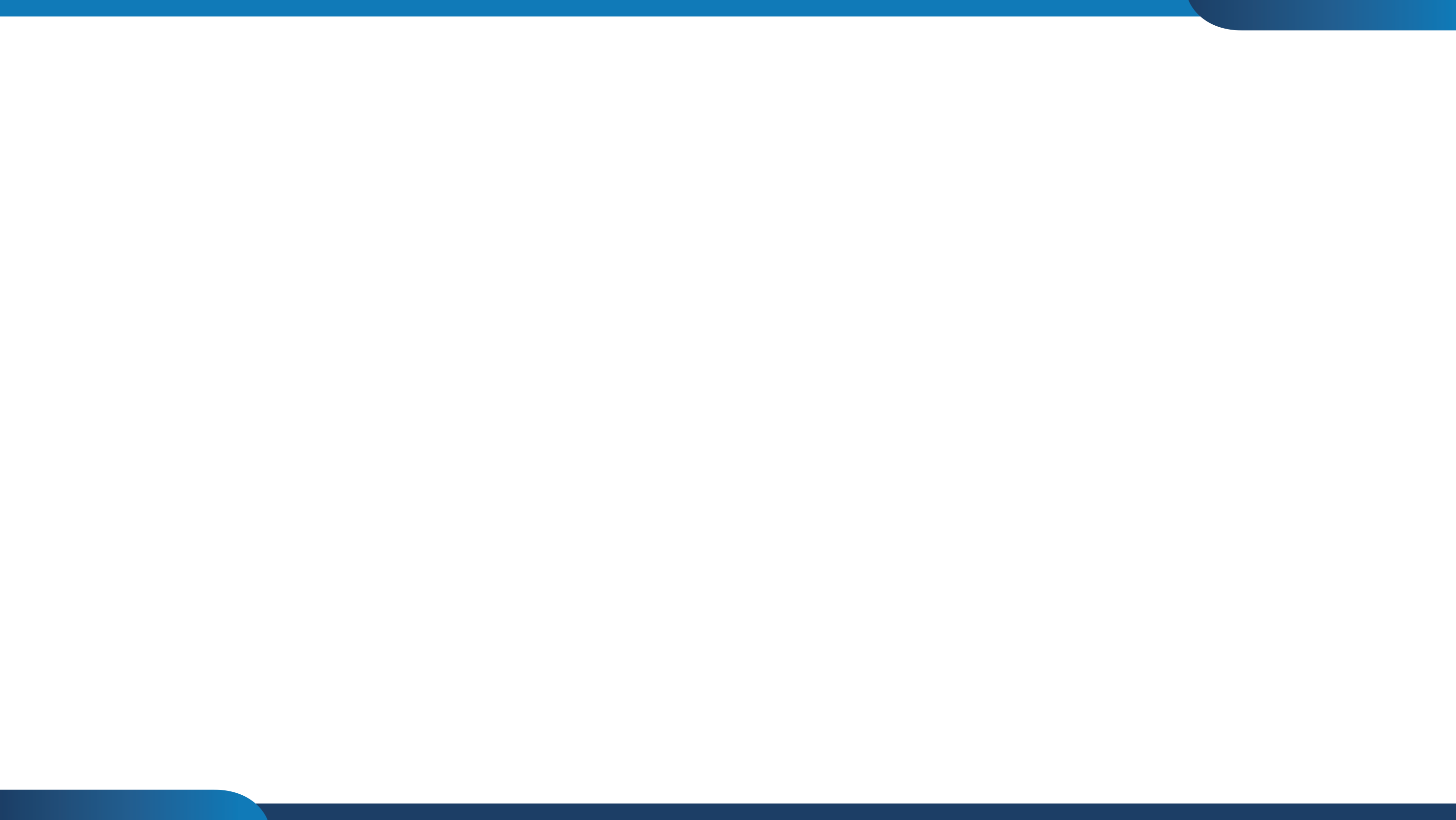 Normativa relacionada
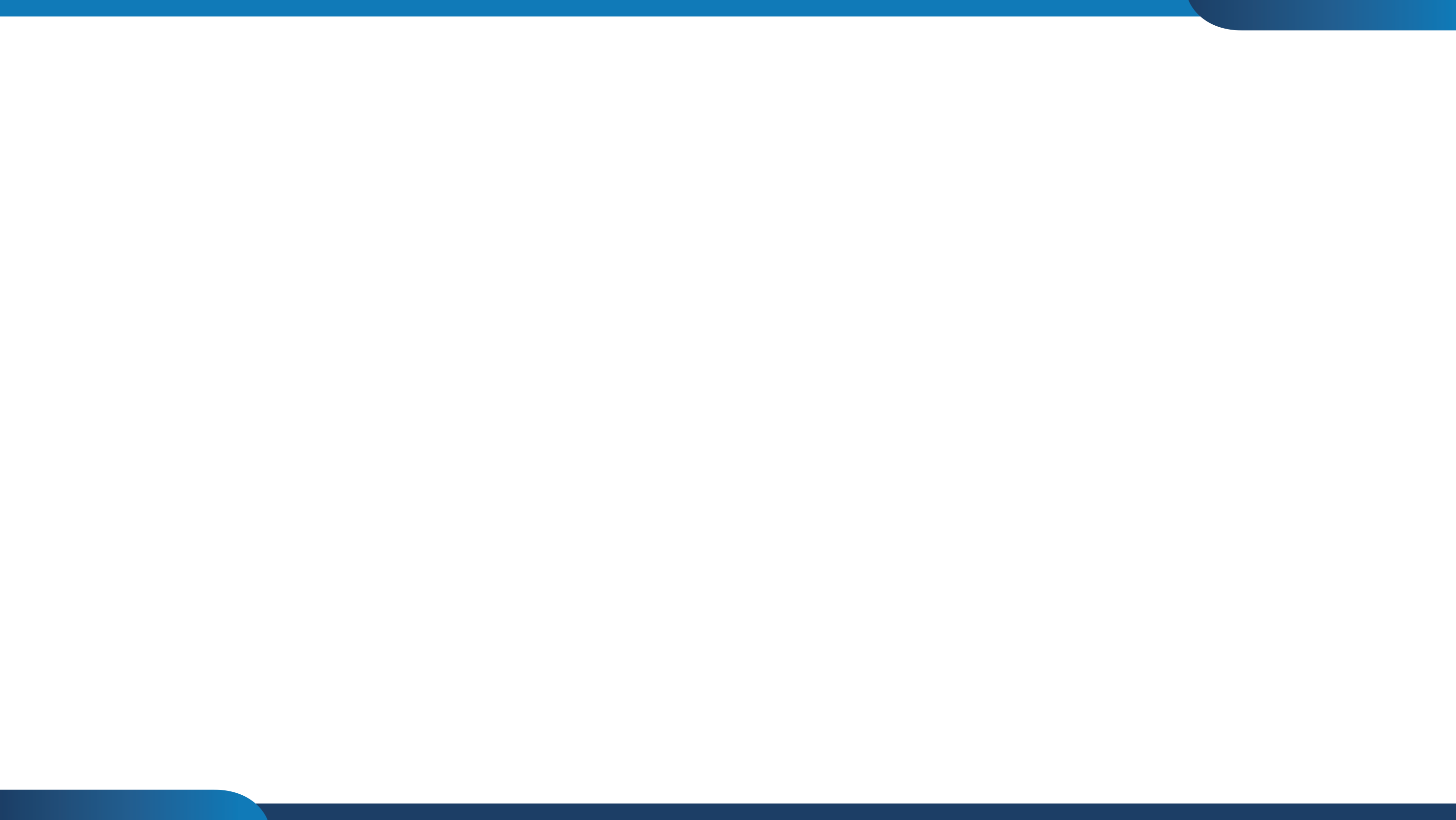 Constitución Política
ARTÍCULO 50.- El Estado procurará el mayor bienestar a todos los habitantes del país, organizando y estimulando la producción y el más adecuado reparto de la riqueza.
            Toda persona tiene derecho a un ambiente sano y ecológicamente equilibrado. Por ello, está legitimada para denunciar los actos que infrinjan ese derecho y para reclamar la reparación del daño causado.
           El Estado garantizará, defenderá y preservará ese derecho.
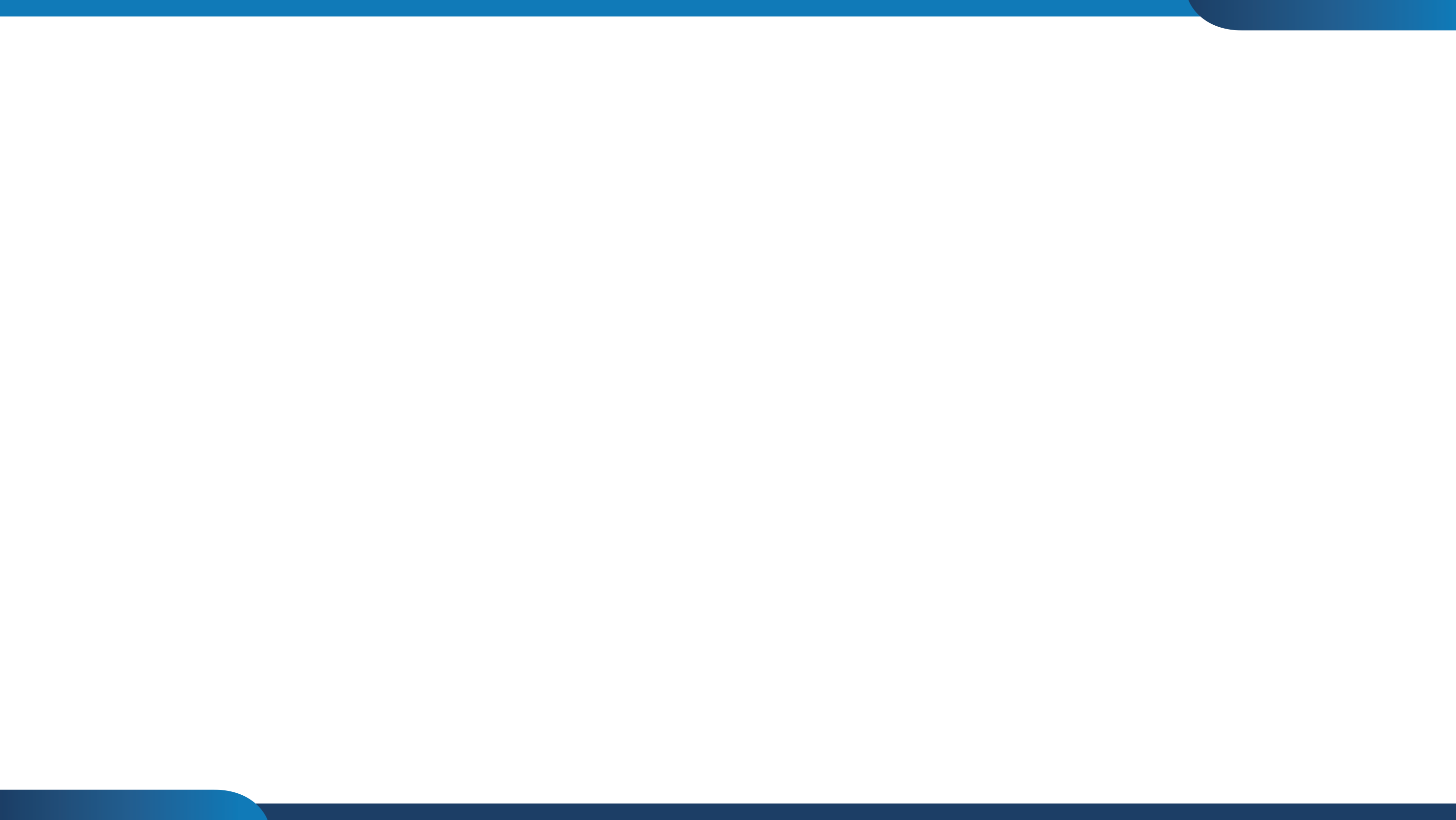 Decreto Ejecutivo Nº 39310- MH - MINAE - MEIC – MTSS:  "Política Nacional Compras Públicas Sustentables y creación Comité Directivo Nacional de Compras Sustentables"
ART 6: creación del CDNCS
“ARTÍCULO 3. Objetivo: propiciar, a través del poder de compra del Estado, la estimulación de la producción de bienes y servicios con innovación y el mejor desempeño económico, ambiental y socialmente responsable, por lo que se declara de interés público su implementación.”
ART 2: corresponderá al Ministerio de Hacienda liderar y coordinar
ART 10: DGABCA funcionará Secretaría Técnica del CDNCS
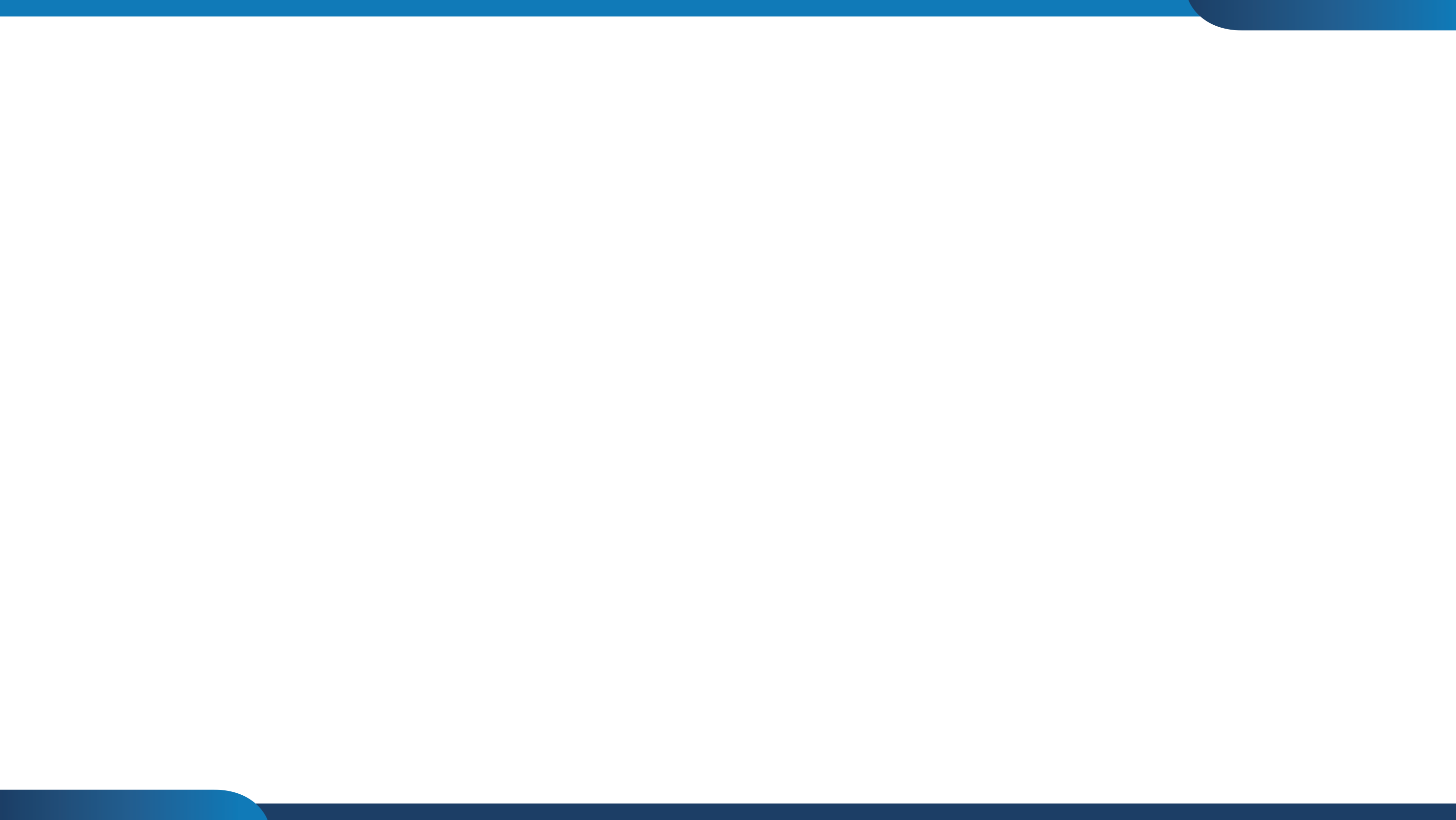 Consejo nacional para la calidad (CONAC),
Órgano de reglamentación Técnica (ORT-MEIC)
Ente costarricense de Acreditación (ECA),
Subcomité de calidad (2017)
MINAE
Laboratorio Costarricense de Metrología (LACOMET)
Ente Nacional de Normalización (INTECO)
DGABCA
Listados disponibles en la Sección 
AVISOS EN SICOP
Tabla 1 Fichas Luminarias Refrigeradores Domésticos Congeladores y Aires V1.xlsm
Fichas Técnicas Vehículos y Cargadores Eléctricos.xlsx
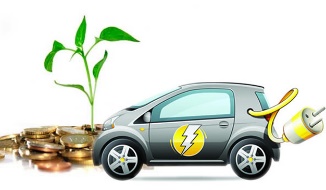 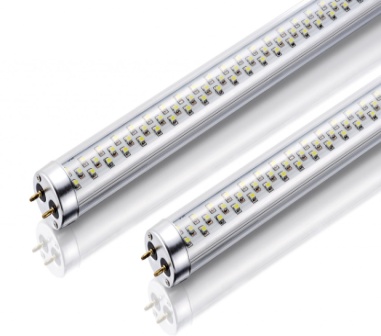 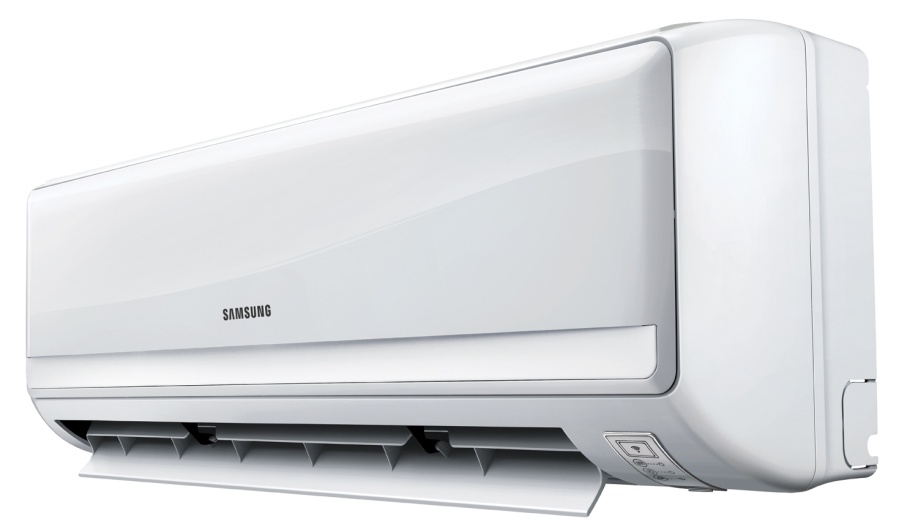 Guía Compras Públicas Sostenibles
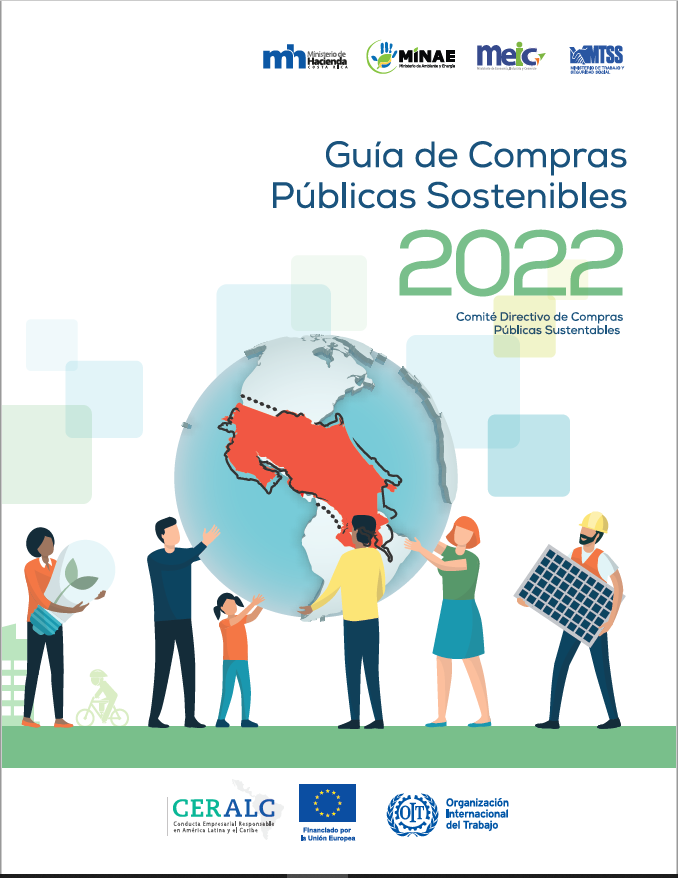 Proyecto Actualización con OIT-CEGESTI
Guía oficializada el 06-04-2022
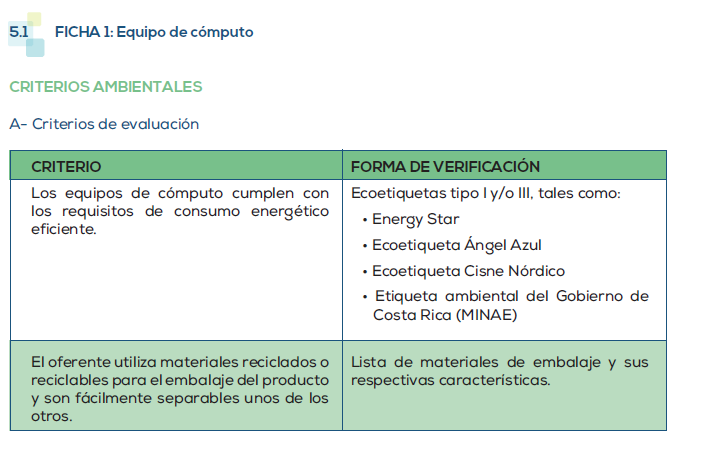 Guía Compras Públicas Sostenibles
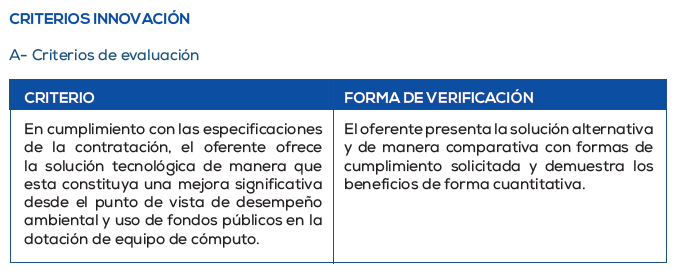 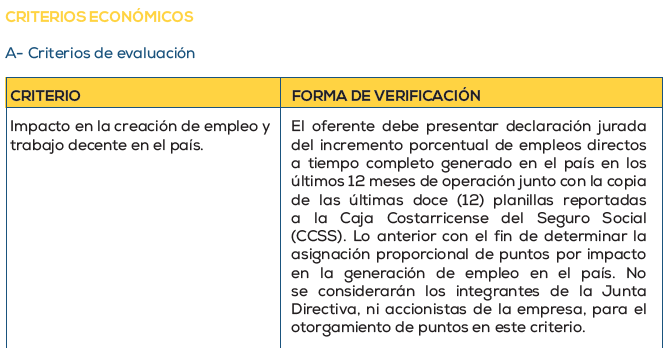 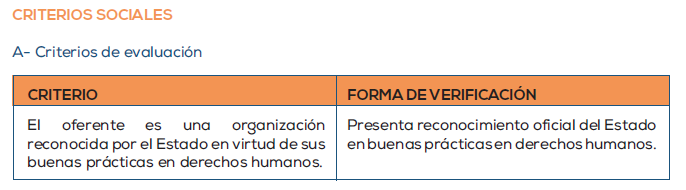 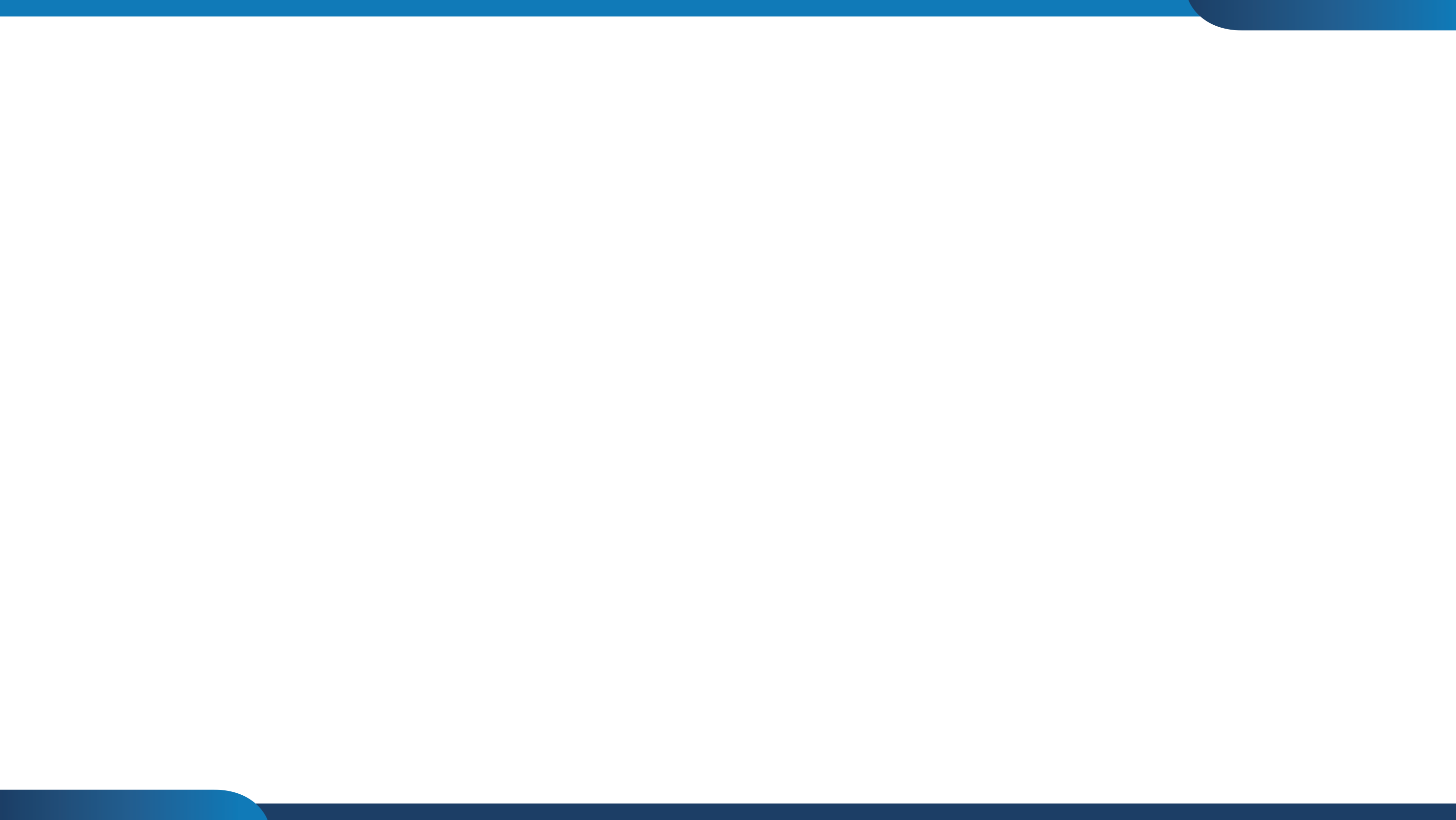 Avance más reciente, Ley 9986 de Contratación Pública
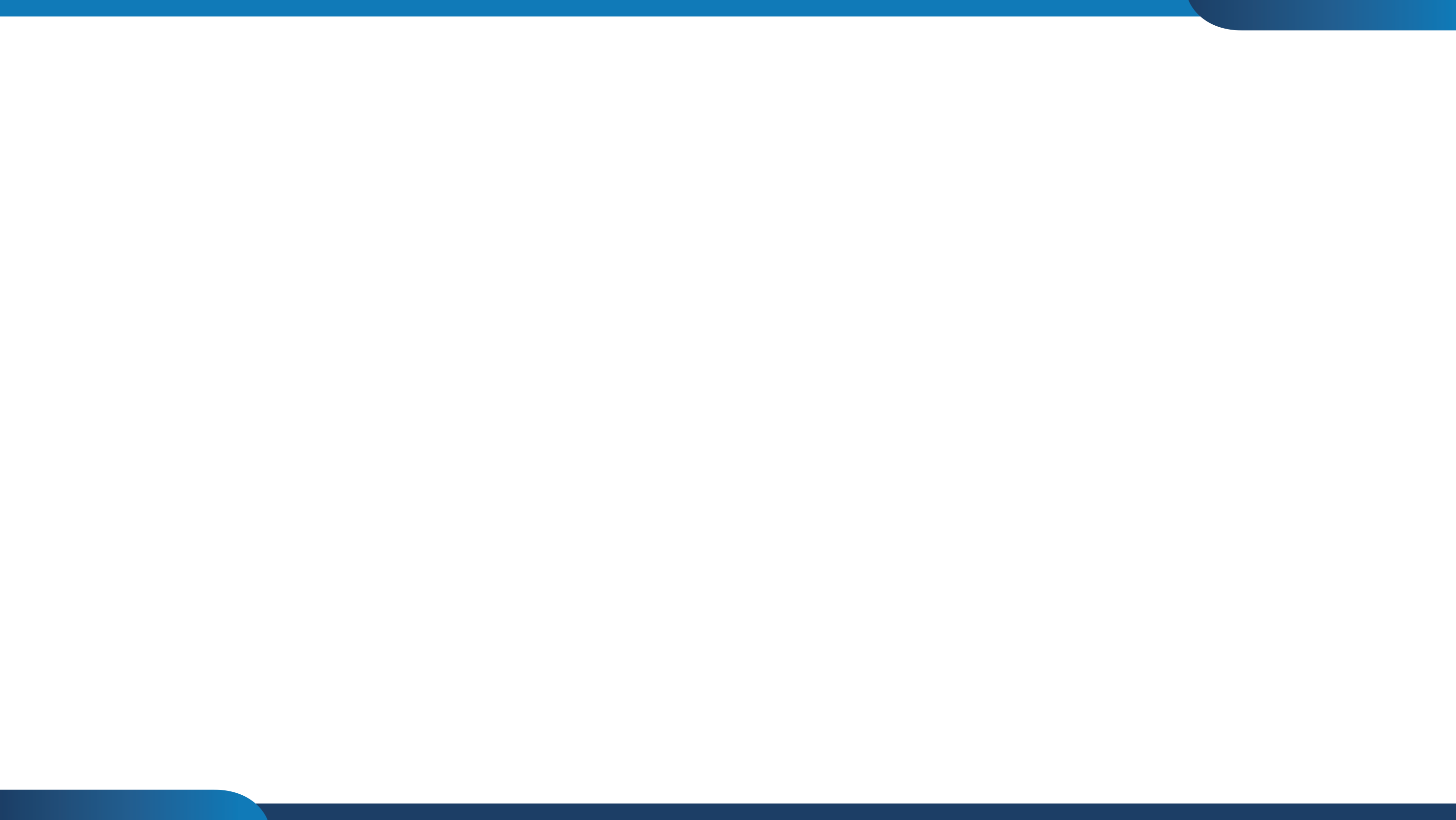 Ley 9986 de Contratación Pública
ARTÍCULO 8- Principios generales
Los principios generales de la contratación pública rigen transversalmente en toda la actividad contractual en que medie el empleo de fondos públicos y durante todo el ciclo de la compra pública. 

/…/
b) Principio de valor por el dinero: toda contratación pública debe estar orientada a maximizar el valor de los recursos públicos que se invierten y a promover la actuación bajo el enfoque de gestión por resultados en las contrataciones, de tal forma que se realicen en forma oportuna y bajo las mejores condiciones de precio y calidad.
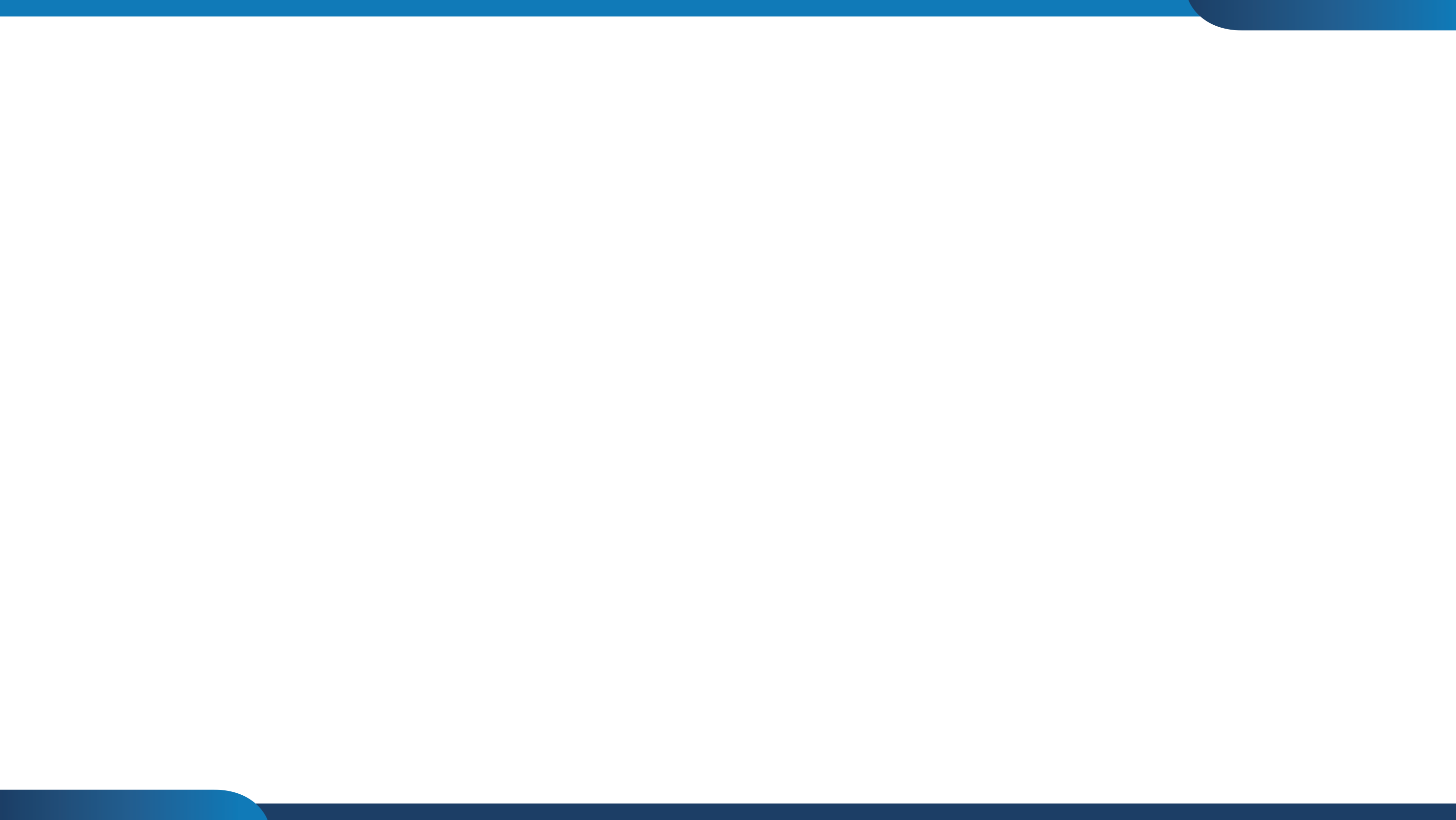 Ley 9986 de Contratación Pública
ARTÍCULO 20- Compra pública estratégica 
Las contrataciones públicas servirán a la consolidación de políticas públicas tendientes al desarrollo social equitativo nacional y local y a la promoción económica de sectores vulnerables, a la protección ambiental y al fomento de la innovación.

ARTÍCULO 21- Incorporación de criterios sociales, económicos, ambientales y de innovación en los pliegos de condiciones
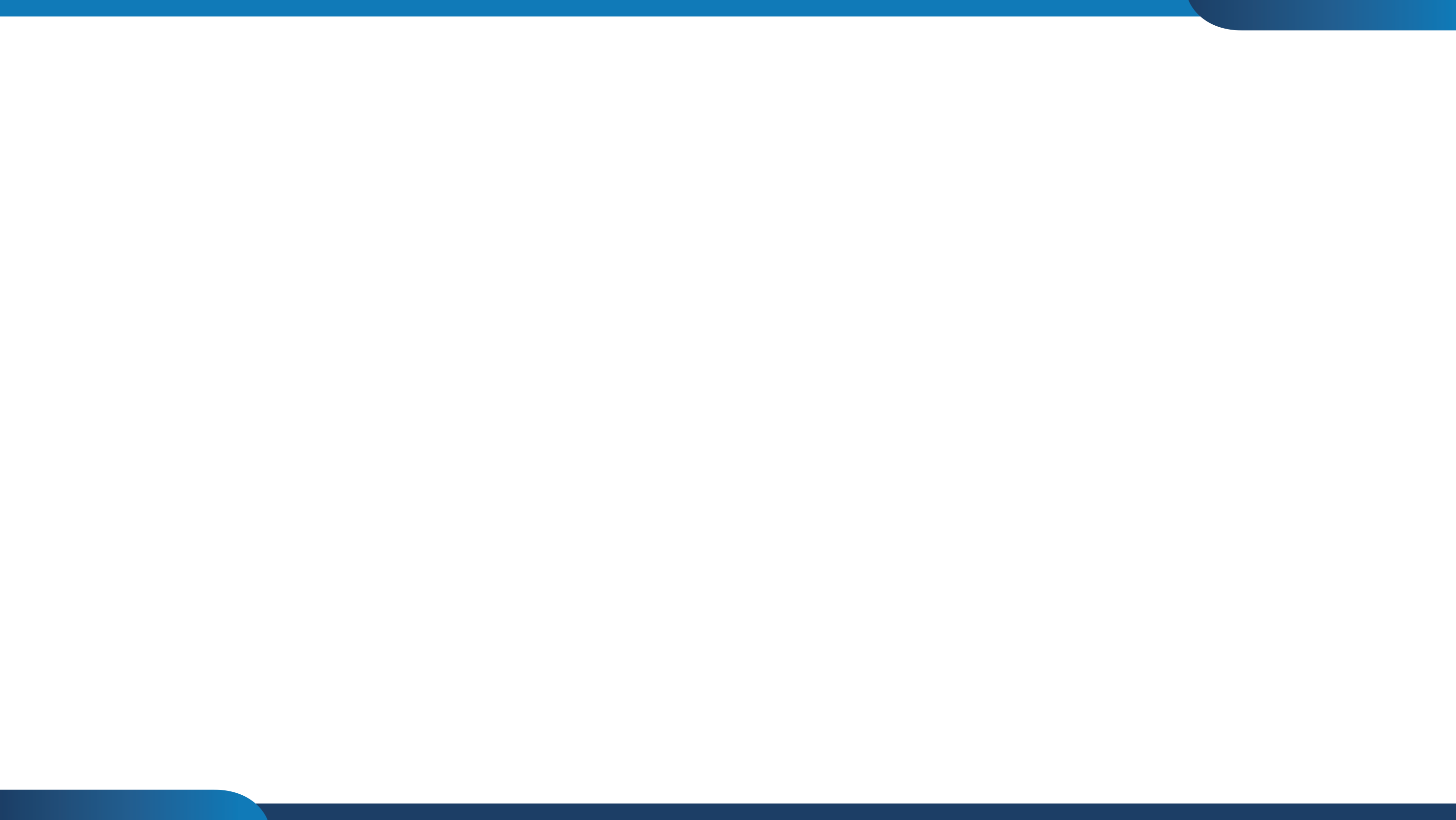 Retos para la DGABCA-Dirección de Compra Pública
Brindar formación a los funcionarios que intervienen en los procesos de compras públicas.

Promover el compromiso de parte de las instituciones en incorporar criterios de sostenibilidad
Muchas gracias
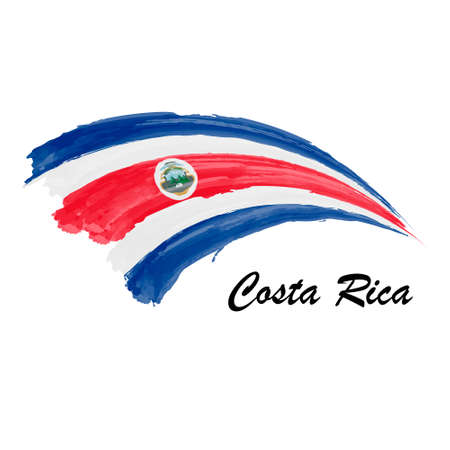